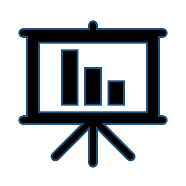 ՎԻՃԱԿԱԳՐՈՒԹՅՈՒՆ, ՀՈՒՆՎԱՐ
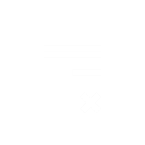 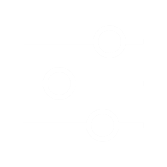